黑板创意手绘教师说课
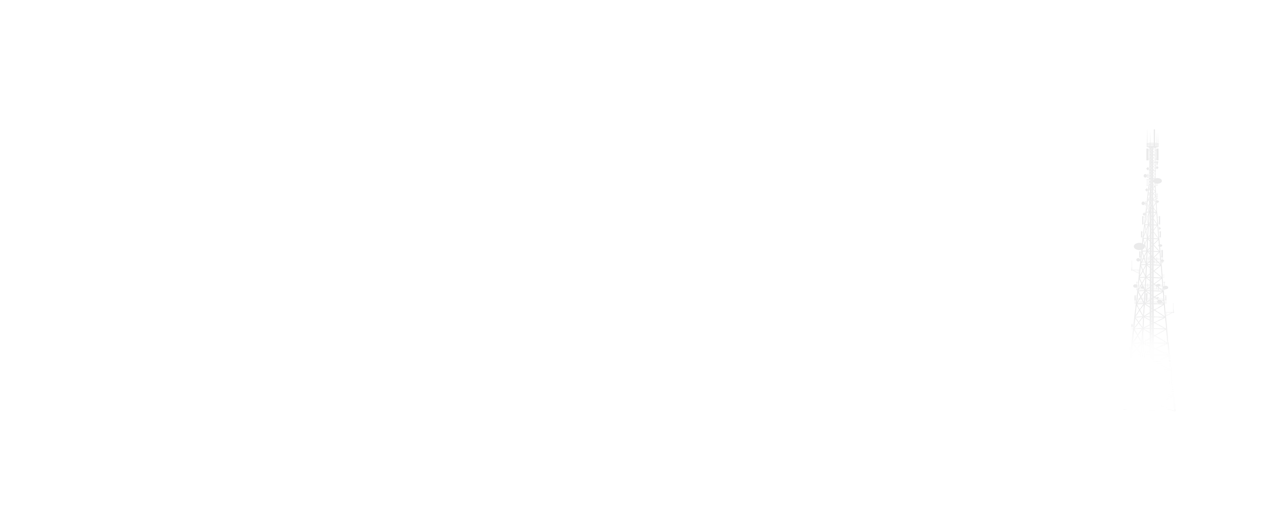 Fresh business general templateApplicable to enterprise introduction, summary report, sales marketing, chart dataa
计划总结/毕业答辩/教师说课/商务演示
汇报人：xiazaii
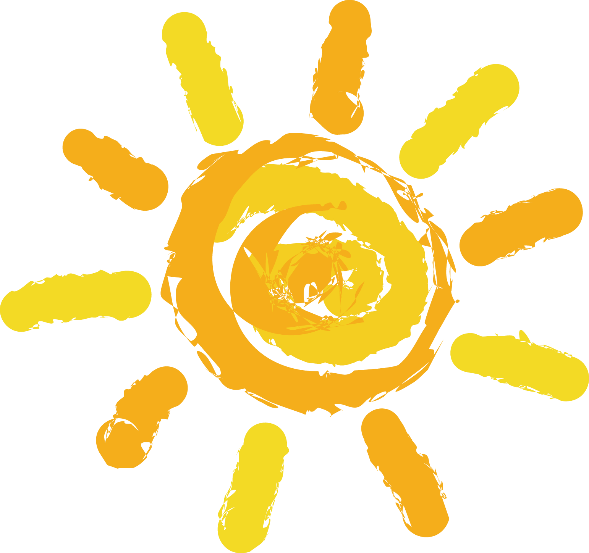 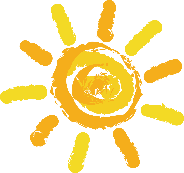 你的章节一小标题
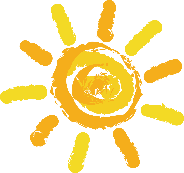 你的章节二小标题
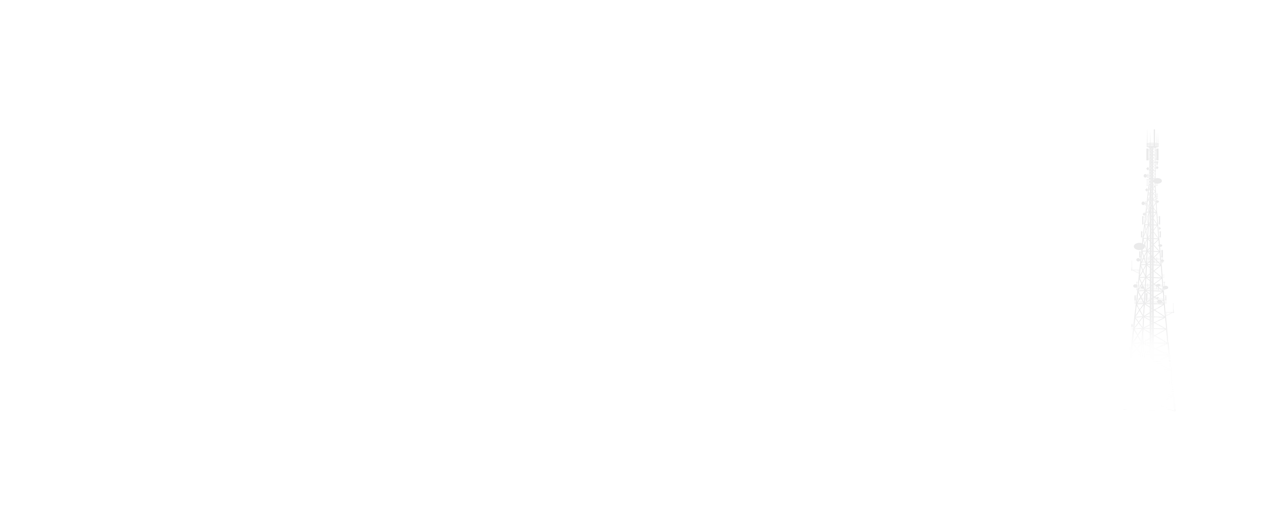 目录
contents
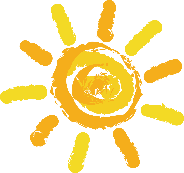 你的章节三小标题
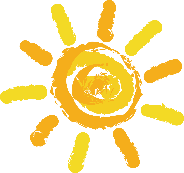 你的章节四小标题
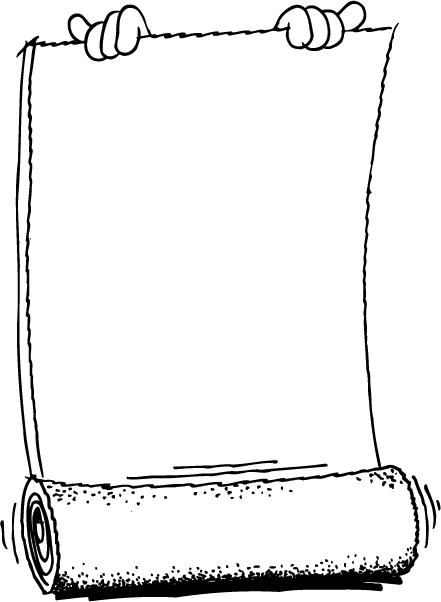 第一章节
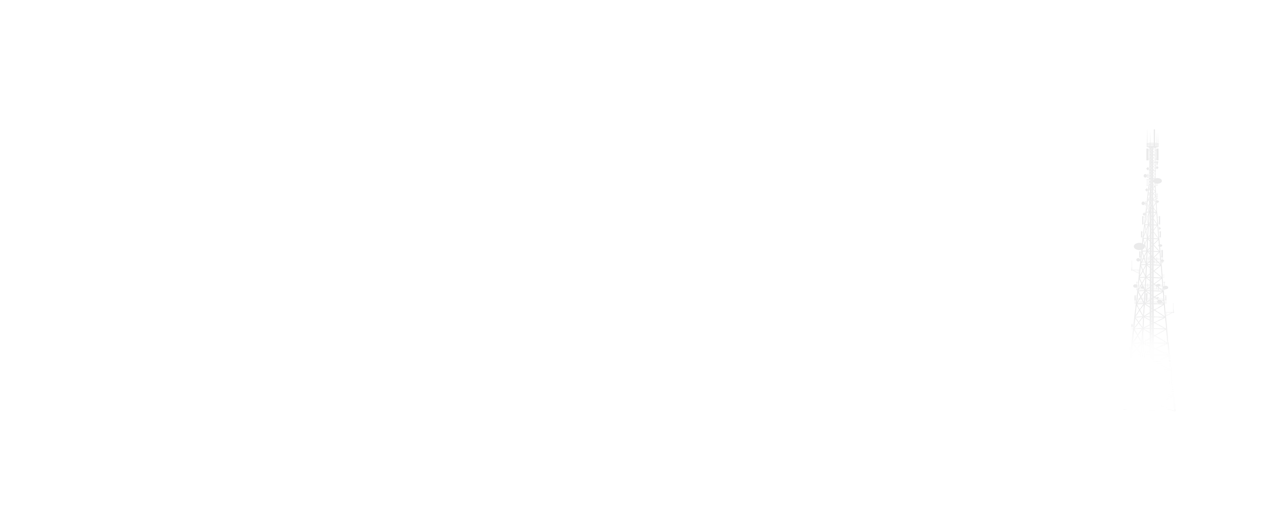 单击修改您的标题
Fresh business general template
Applicable to enterprise introduction, summary report, sales marketing, chart dataa
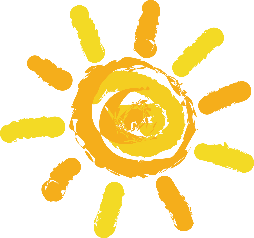 添加你的小标题
W
S
小标题
小标题
请添加你的文本请添加你的文本请添加你的文本
请添加你的文本请添加你的文本请添加你的文本
O
T
小标题
小标题
请添加你的文本请添加你的文本请添加你的文本
请添加你的文本请添加你的文本请添加你的文本
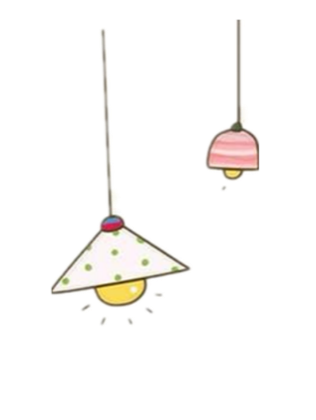 单击修改您的标题
（前四个纹理为矢量素材，可直接通过更改形状填充更改颜色）
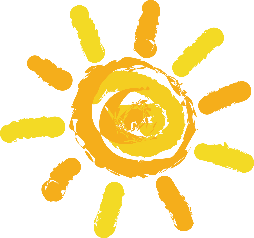 添加你的小标题
01
02
添加标题
添加标题
单击添加详细文字说明，或复制文本黏贴自此右键只保留文字
单击添加详细文字说明，或复制文本黏贴自此右键只保留文字
添加标题
添加标题
03
04
单击添加详细文字说明，或复制文本黏贴自此右键只保留文字
单击添加详细文字说明，或复制文本黏贴自此右键只保留文字
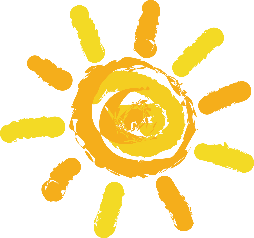 添加你的小标题
添加标题
单击添加详细文字说明，或复制文本黏贴自此右键只保留文字
06
添加标题
单击添加详细文字说明，或复制文本黏贴自此右键只保留文字
01
05
添加标题
单击添加详细文字说明，或复制文本黏贴自此右键只保留文字
添加标题
添加标题
单击添加详细文字说明，或复制文本黏贴自此右键只保留文字
02
04
添加标题
单击添加详细文字说明，或复制文本黏贴自此右键只保留文字
03
添加标题
单击添加详细文字说明，或复制文本黏贴自此右键只保留文字
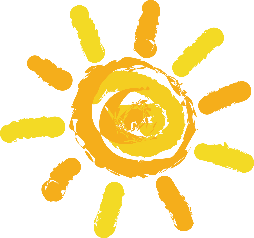 添加你的小标题
添加标题
添加标题
在此点击添加图片的描述内容详情在此点击添加图片内容详情在此点击添加图片
在此点击添加图片的描述内容详情在此点击添加图片内容详情在此点击添加图片
关键词
关键词
添加
标题
关键词
关键词
添加标题
添加标题
在此点击添加图片的描述内容详情在此点击添加图片内容详情在此点击添加图片
在此点击添加图片的描述内容详情在此点击添加图片内容详情在此点击添加图片
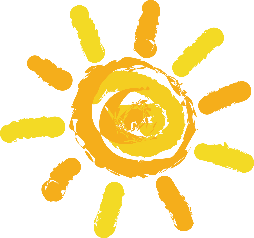 添加你的小标题
添加标题
添加标题
添加标题
添加标题
点击此处添加段落文本点击此处添加段落文本点击此处添加段落文本
点击此处添加段落文本点击此处添加段落文本点击此处添加段落文本
点击此处添加段落文本点击此处添加段落文本点击此处添加段落文本
点击此处添加段落文本点击此处添加段落文本点击此处添加段落文本
1
2
3
4
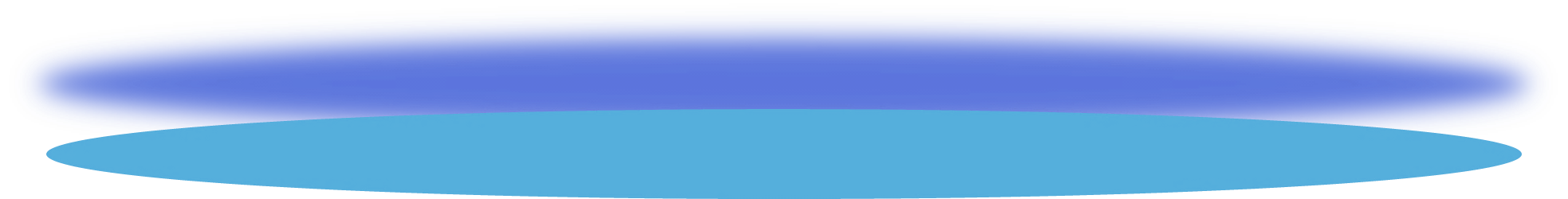 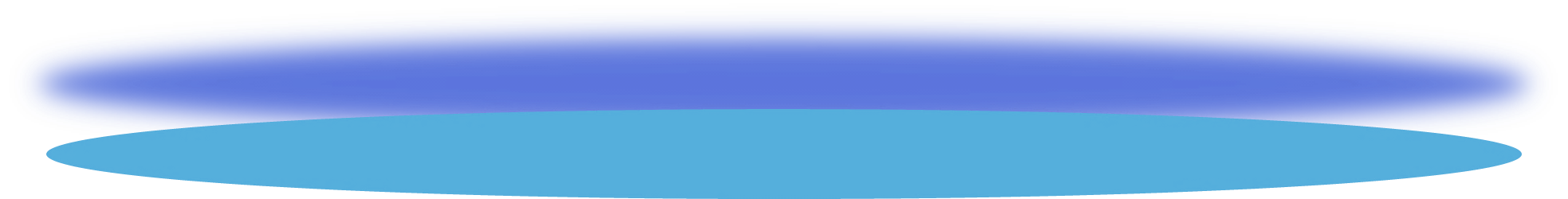 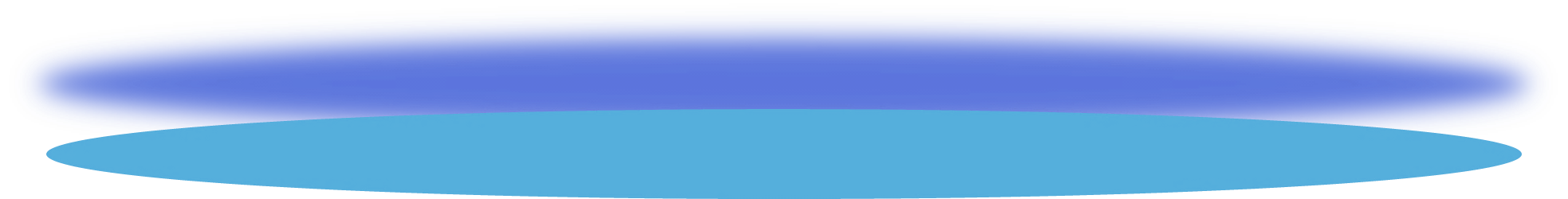 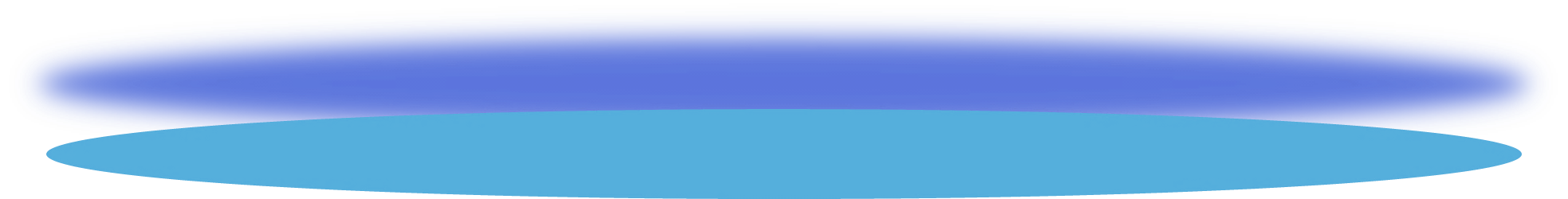 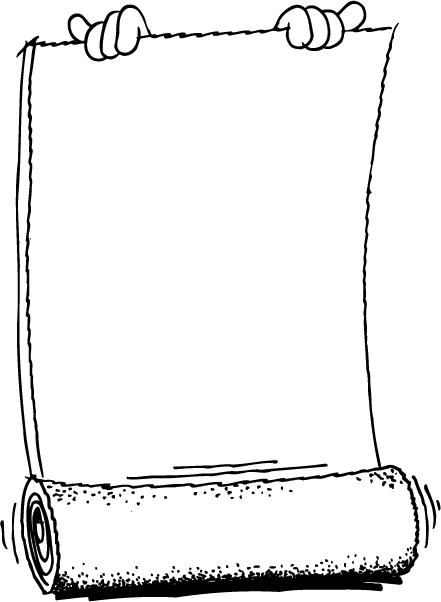 第二章节
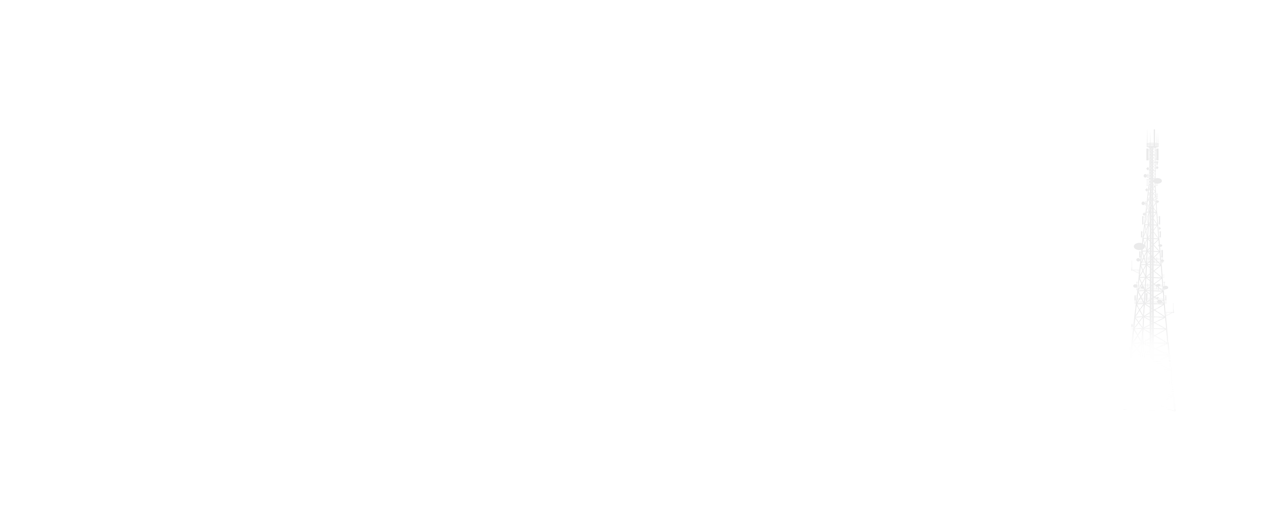 单击修改您的标题
Fresh business general template
Applicable to enterprise introduction, summary report, sales marketing, chart dataa
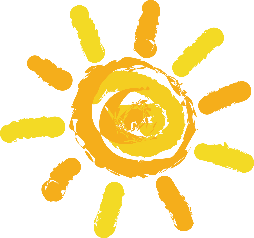 添加你的小标题
添加标题
添加标题
添加标题
添加标题
您的内容打在这里，或者通过您的内容打在这里，或者您的内容打在这里，
您的内容打在这里，或者通过您的内容打在这里，或者您的内容打在这里，
您的内容打在这里，或者通过您的内容打在这里，或者您的内容打在这里，
您的内容打在这里，或者通过您的内容打在这里，或者您的内容打在这里，
第一步
第二步
第四步
第三步
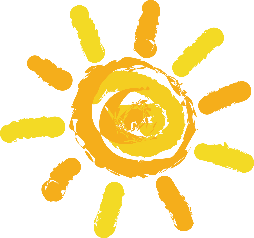 添加你的小标题
01
添加标题
您的内容打在这里或者通过复制您的文本后，在此框中选择粘贴，并选择只保留文字。
添加标题
您的内容打在这里或者通过复制您的文本后，在此框中选择粘贴，并选择只保留文字。
02
添加标题
03
您的内容打在这里或者通过复制您的文本后，在此框中选择粘贴，并选择只保留文字。
添加标题
04
您的内容打在这里或者通过复制您的文本后，在此框中选择粘贴，并选择只保留文字。
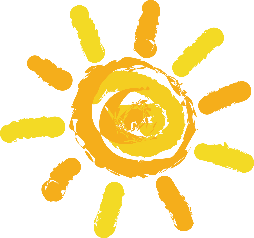 添加你的小标题
添加标题
添加标题
单击添加详细文字说明，或复制文本黏贴自此右键只保留文字单击添加详细文字说明，或复制文本黏贴自此右键只保留文字
单击添加详细文字说明，或复制文本黏贴自此右键只保留文字单击添加详细文字说明，或复制文本黏贴自此右键只保留文字
04
02
01
03
添加标题
添加标题
单击添加详细文字说明，或复制文本黏贴自此右键只保留文字单击添加详细文字说明，或复制文本黏贴自此右键只保留文字
单击添加详细文字说明，或复制文本黏贴自此右键只保留文字单击添加详细文字说明，或复制文本黏贴自此右键只保留文字
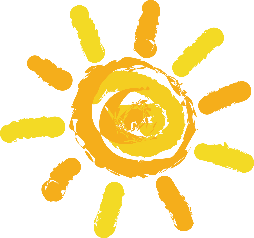 添加你的小标题
03
添加标题
单击添加详细文字说明，或复制文本黏贴自此右键只保留文字单击添加详细文字说明，或复制文本黏贴自此右键只保留文字
01
添加标题
单击添加详细文字说明，或复制文本黏贴自此右键只保留文字单击添加详细文字说明，或复制文本黏贴自此右键只保留文字
04
添加标题
单击添加详细文字说明，或复制文本黏贴自此右键只保留文字单击添加详细文字说明，或复制文本黏贴自此右键只保留文字
02
添加标题
单击添加详细文字说明，或复制文本黏贴自此右键只保留文字单击添加详细文字说明，或复制文本黏贴自此右键只保留文字
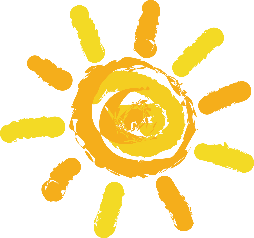 添加你的小标题
95%
77%
添加标题
添加标题
单击添加详细文字说明，或复制文本黏贴自此右键只保留文字单击添加详细文字说明，或复制文本黏贴自此右键只保留文字
单击添加详细文字说明，或复制文本黏贴自此右键只保留文字单击添加详细文字说明，或复制文本黏贴自此右键只保留文字
36%
添加标题
56%
添加标题
单击添加详细文字说明，或复制文本黏贴自此右键只保留文字单击添加详细文字说明，或复制文本黏贴自此右键只保留文字
单击添加详细文字说明，或复制文本黏贴自此右键只保留文字单击添加详细文字说明，或复制文本黏贴自此右键只保留文字
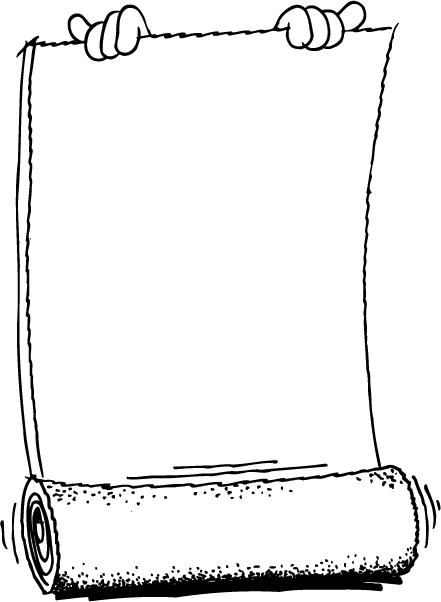 第三章节
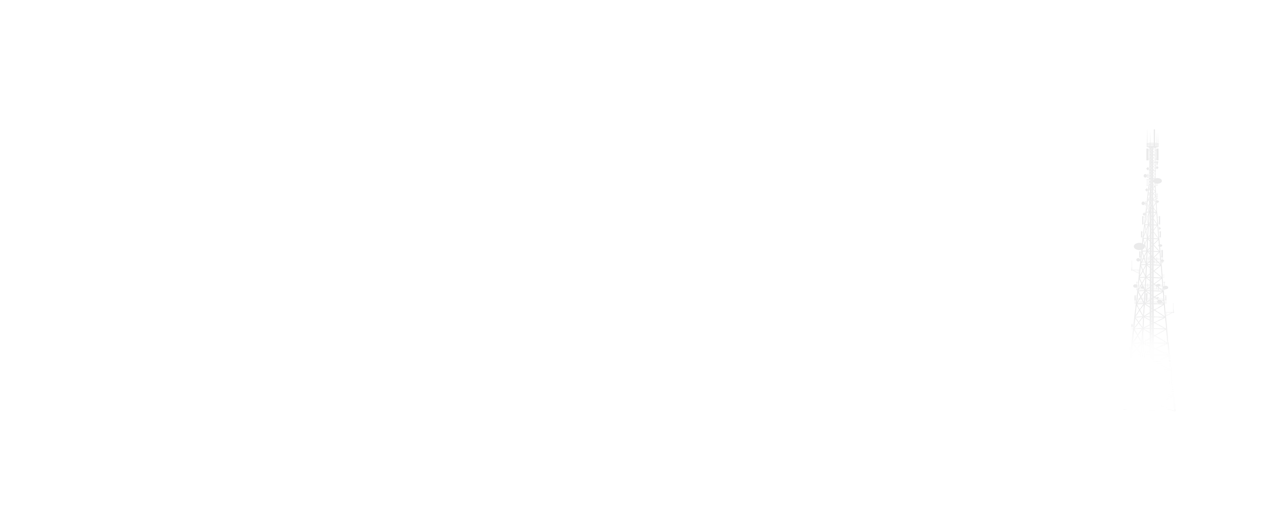 单击修改您的标题
Fresh business general template
Applicable to enterprise introduction, summary report, sales marketing, chart dataa
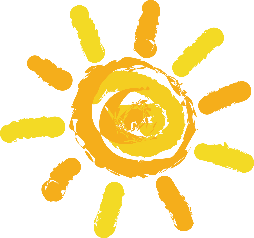 添加你的小标题
添加标题
01
点击添加文字说明详情介绍点击添加文字说明详情介绍点击添加文字
添加标题
02
点击添加文字说明详情介绍点击添加文字说明详情介绍点击添加文字
添加标题
03
点击添加文字说明详情介绍点击添加文字说明详情介绍点击添加文字
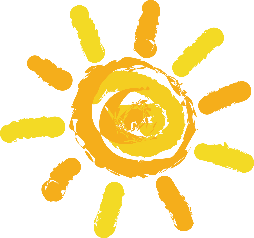 添加你的小标题
01
点击添加文字说明详情介绍点击添加文字说明详情介绍
添加标题
点击添加文字说明详情介绍点击添加文字说明详情介绍

点击添加文字说明详情介绍点击添加文字说明详情介绍点击添加文字说明详情介绍点击添加文字说明详情介绍

点击添加文字说明详情介绍点击添加文字说明详情介绍
02
点击添加文字说明详情介绍点击添加文字说明详情介绍
添加标题
点击添加文字说明详情介绍点击添加文字说明详情介绍
03
添加标题
点击添加文字说明详情介绍点击添加文字说明详情介绍
04
添加标题
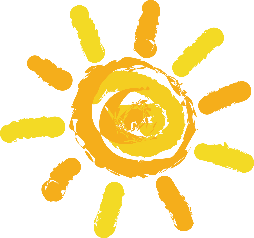 添加你的小标题
2011
2012
2014
2015
标题
标题
标题
标题
单击添加详细文字说明，或复制文本黏贴自此右键只保留文字单击添加详细文字说明，或复制文本黏贴自此右键只保留文字单击添加详细文字说明，或复制文本黏贴自此右键只保留文字单击添加详细文字说明，或复制文本黏贴自此右键只保留文字
单击添加详细文字说明，或复制文本黏贴自此右键只保留文字单击添加详细文字说明，或复制文本黏贴自此右键只保留文字单击添加详细文字说明，或复制文本黏贴自此右键只保留文字单击添加详细文字说明，或复制文本黏贴自此右键只保留文字
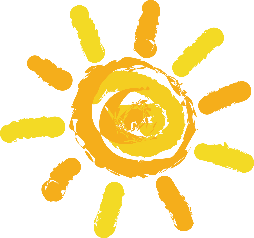 添加你的小标题
点击添加标题
点击添加文字内容详
细介绍点击添加文字内容详细介绍点击添加文字内容详细介绍点击添加文字内容详细介绍点击添加文字内容详细介绍
      点击添加文字内容详
细介绍点击添加文字
点击添加标题
点击添加标题
点击添加标题
点击添加标题
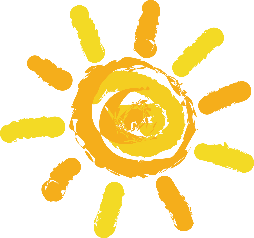 添加你的小标题
点击添加文字说明详情介绍点击添加文字说明详情介绍点击添加文字说明详情介绍
点击添加文字说明详情介绍点击添加文字说明详情介绍点击添加文字说明详情介绍
添加标题
添加标题
添加文本Work Experience
添加文本
Work Experience
添加标题
添加标题
点击添加文字说明详情介绍点击添加文字说明详情介绍点击添加文字说明详情介绍
点击添加文字说明详情介绍点击添加文字说明详情介绍点击添加文字说明详情介绍
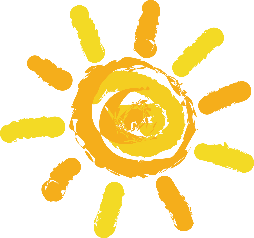 添加你的小标题
目标800万
完成1000万
目标1000万
完成1300万
目标1200万
第一季度
第二季度
第三季度
第四季度
完成1000万
目标2000万
此处添加详细文本描述此处添加详细文本描述此处添加详细文本描述
完成2600万
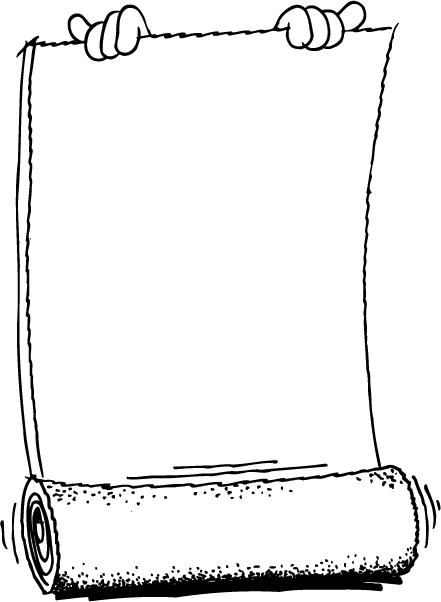 第四章节
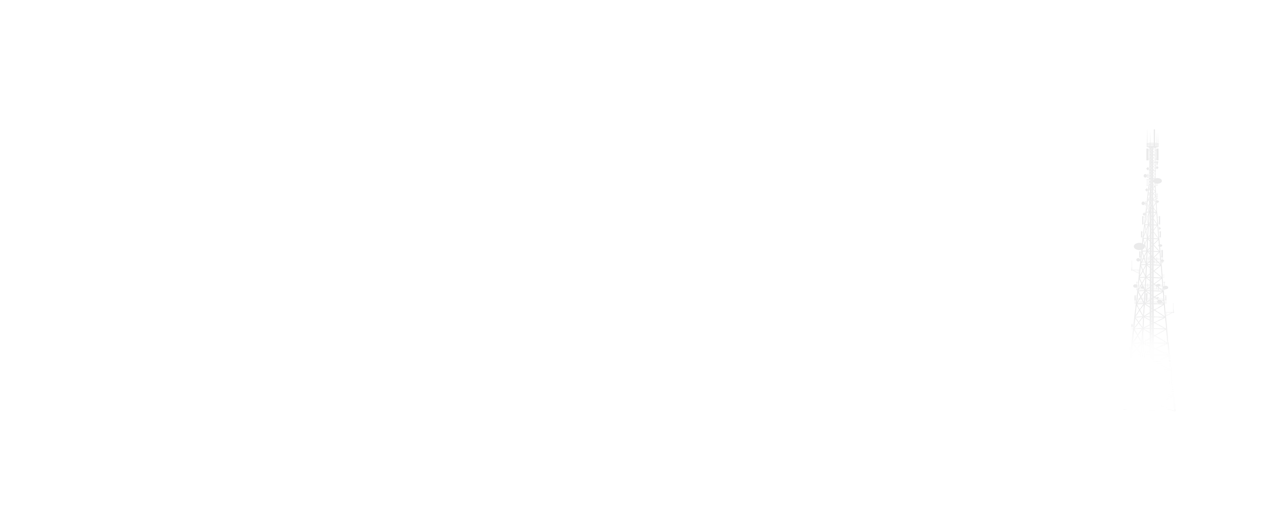 单击修改您的标题
Fresh business general template
Applicable to enterprise introduction, summary report, sales marketing, chart dataa
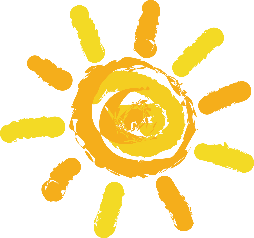 添加你的小标题
2014年任务完成情况
VS
2015年任务完成情况
80%
完成率
95%
4000万
销售额
5700万
2500万
回款
4600万
600
其它数据
800
此处添加详细文本描述此处添加详细文本描述此处添加详细文本描述此处添加详细文本描述
此处添加详细文本描述此处添加详细文本描述
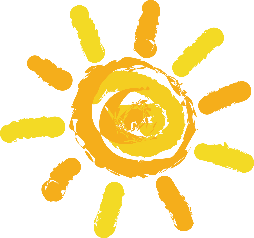 添加你的小标题
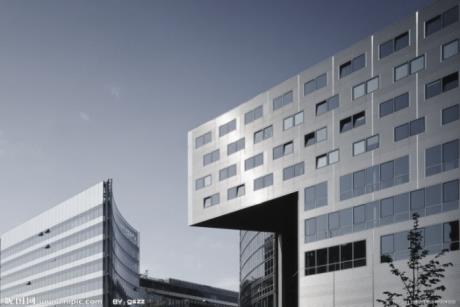 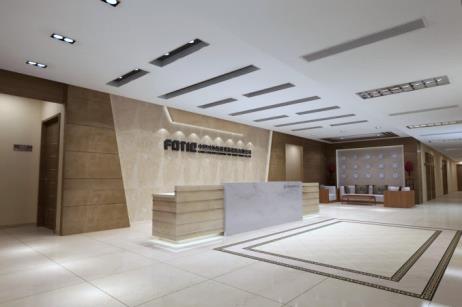 项目名称
项目名称
项目名称
项目名称
项目名称
项目名称
项目名称
项目名称
这里可以添加主要内容这里可以添加主要内容这里可以添加主要内容
这里可以添加主要内容这里可以添加主要内容这里可以添加主要内容
这里可以添加主要内容这里可以添加主要内容这里可以添加主要内容
这里可以添加主要内容这里可以添加主要内容这里可以添加主要内容
这里可以添加主要内容这里可以添加主要内容这里可以添加主要内容
这里可以添加主要内容这里可以添加主要内容这里可以添加主要内容
这里可以添加主要内容这里可以添加主要内容这里可以添加主要内容
这里可以添加主要内容这里可以添加主要内容这里可以添加主要内容
项目2
项目4
项目1
项目3
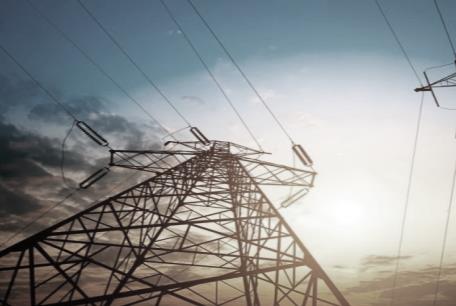 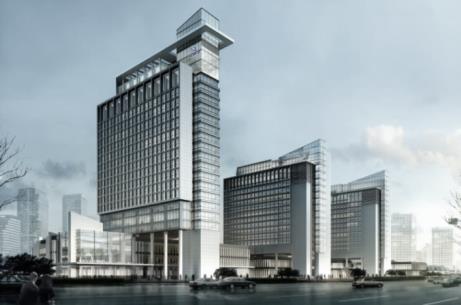 此处添加详细文本描述此处添加详细文本描述此处添加详细文本描述此处添加详细文本描述
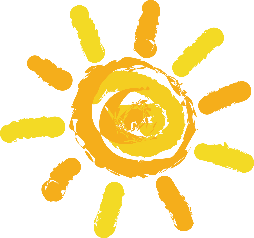 添加你的小标题
添加
标题
添加
标题
添加
标题
A
此处添加详细文本描述点击添加文本点击添加文本点击添加文本
此处添加详细文本描述点击添加文本点击添加文本点击添加文本
B
团队协作能力
此处添加详细文本描述点击添加文本点击添加文本点击添加文本
C
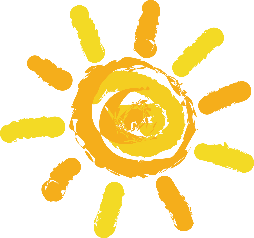 添加你的小标题
您的内容打在这里，或者通过复制您的文本后，在此框中选择粘贴，并选择只保留文字，在此录入上述图表的综合描述说明。
添加标题
您的内容打在这里，或者通过复制您的文本后，在此框中选择粘贴，并选择只保留文字，在此录入上述图表的综合描述说明
添加标题
您的内容打在这里，或者通过复制您的文本后，在此框中选择粘贴，并选择只保留文字，在此录入上述图表的综合描述说明。
添加标题
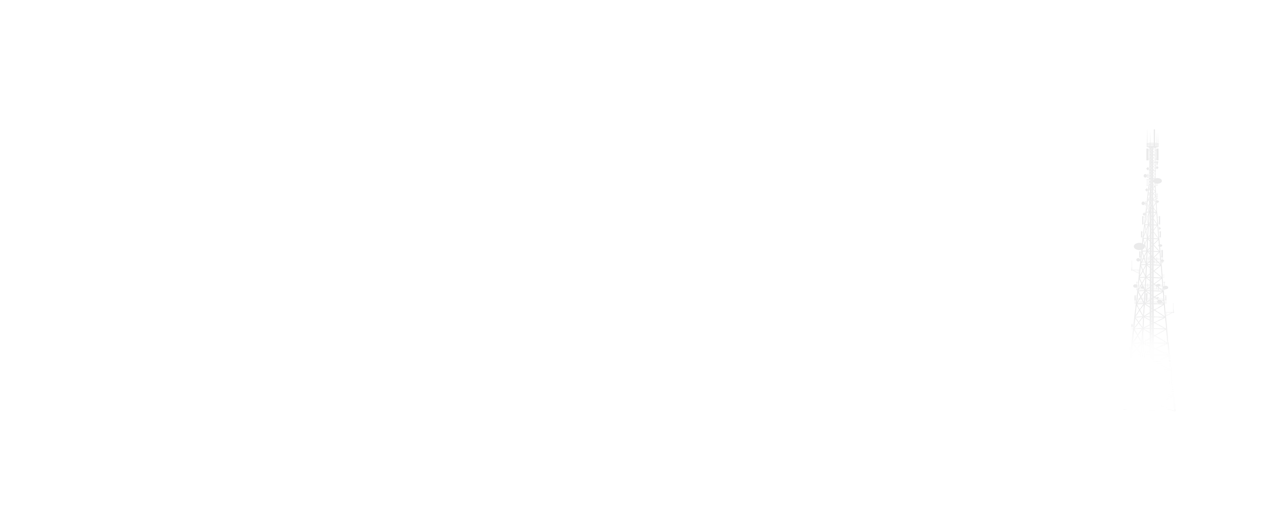 感谢你的耐心倾听